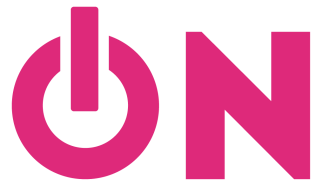 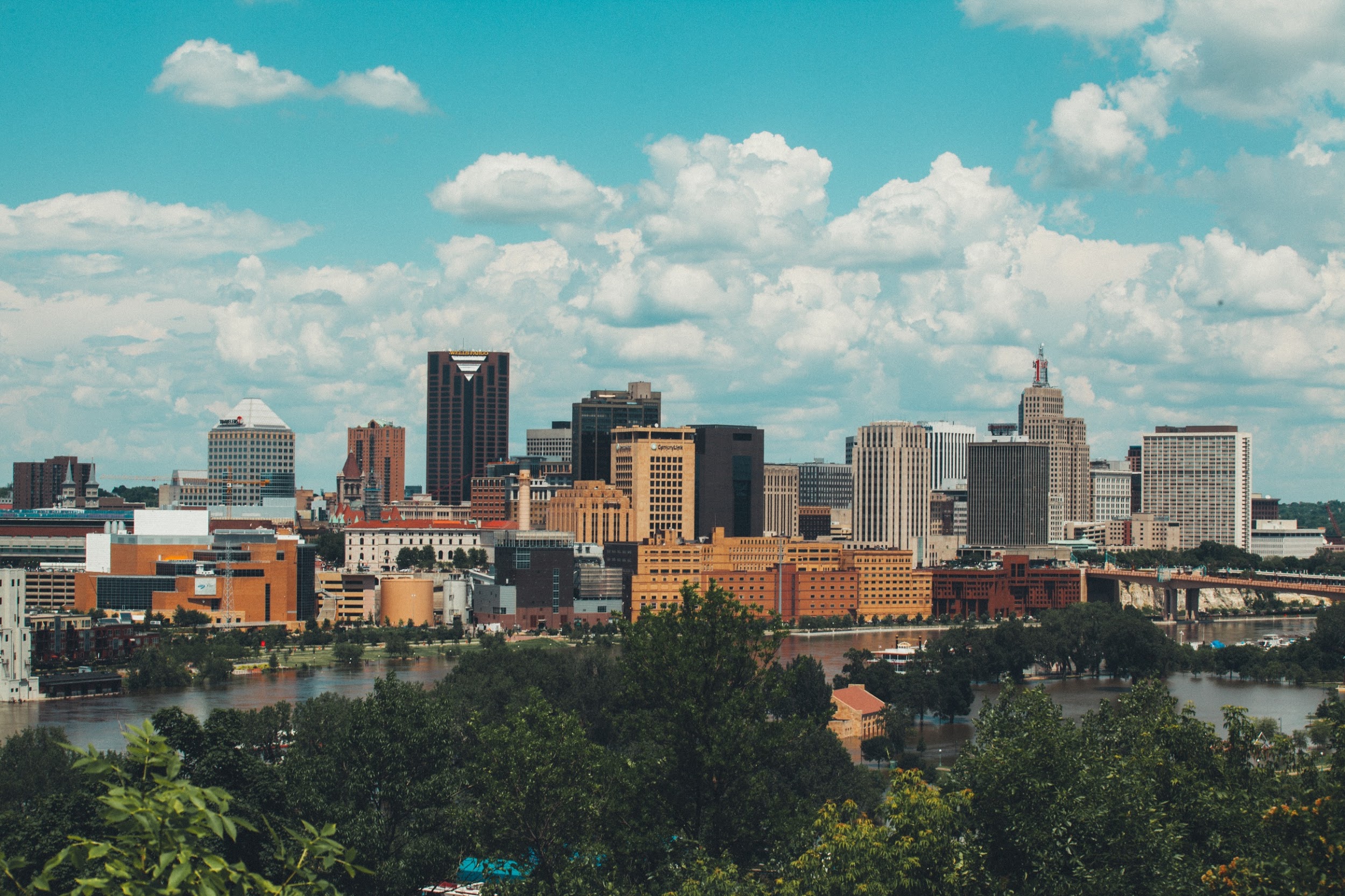 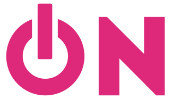 SITUACIÓN ACTUAL:
SITUACIÓN ACTUAL EN LATINOAMÉRICA
DESEMPLEO
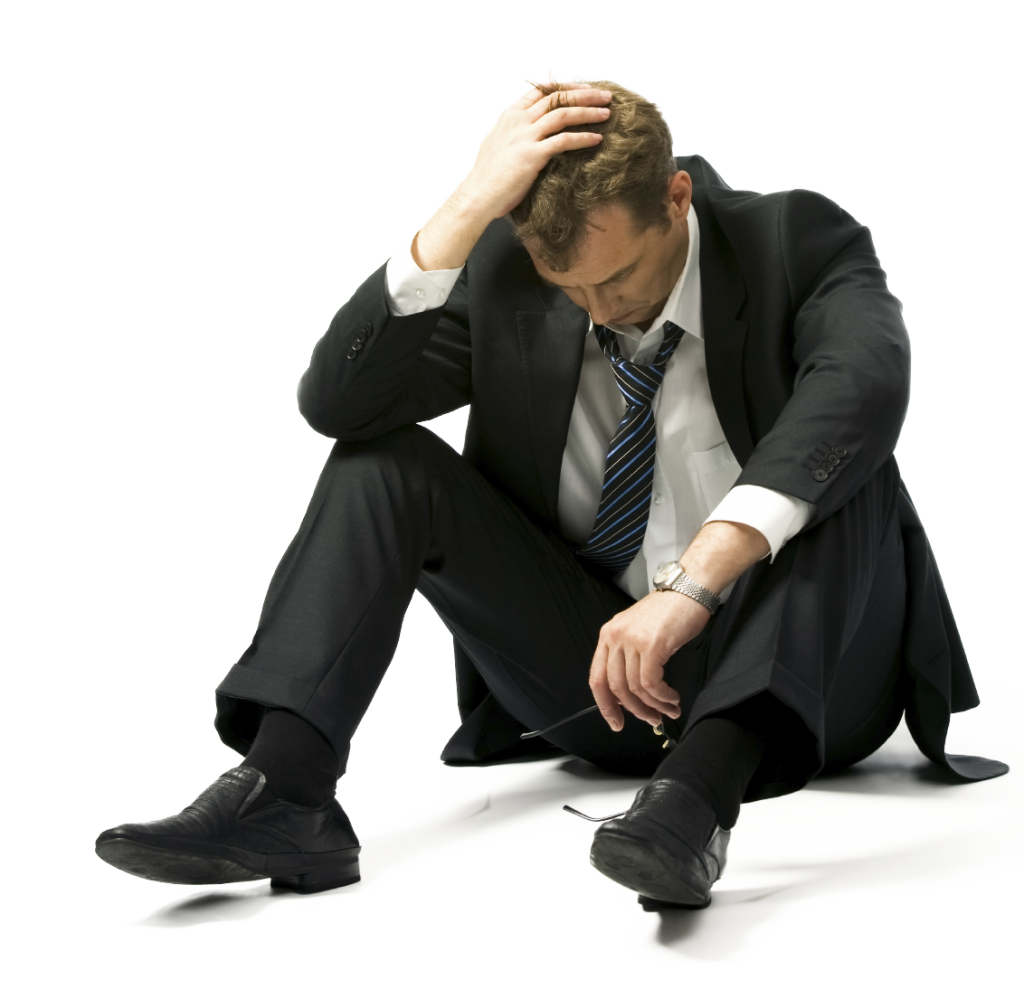 26 millones de personas se encontraban sin trabajo antes de la pandemia.
Desde el segundo trimestre del 2020, 15 millones de personas han perdido sus trabajos.
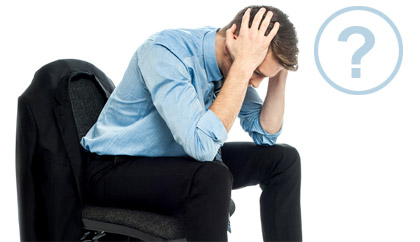 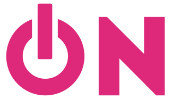 Fuente: Organización Internacional de Trabajo, 2020
SITUACIÓN ACTUAL EN LATINOAMÉRICA
SALUD
En Latinoamérica hay más de
3.2 MILLONES
El estrés, la mala alimentación y, en general, el estilo de vida actual, contribuyen a que estemos más propensos a enfermedades, por lo que es importante la

PREVENCIÓN
de personas
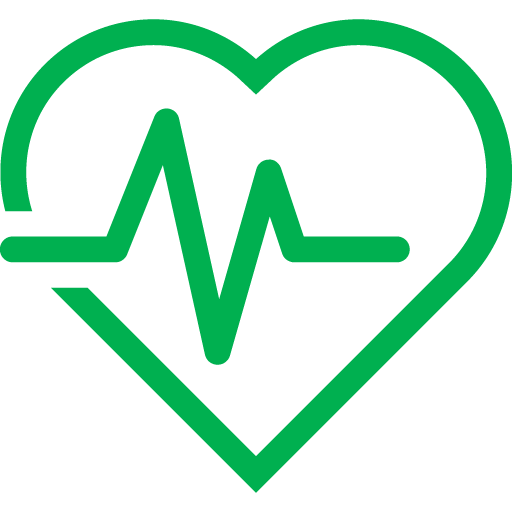 con Insuficiencia Cardíaca
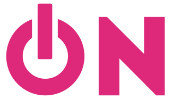 Fuentes: Deloitte (2016) y OMS (Infografía sobre la Diabetes – 2016).
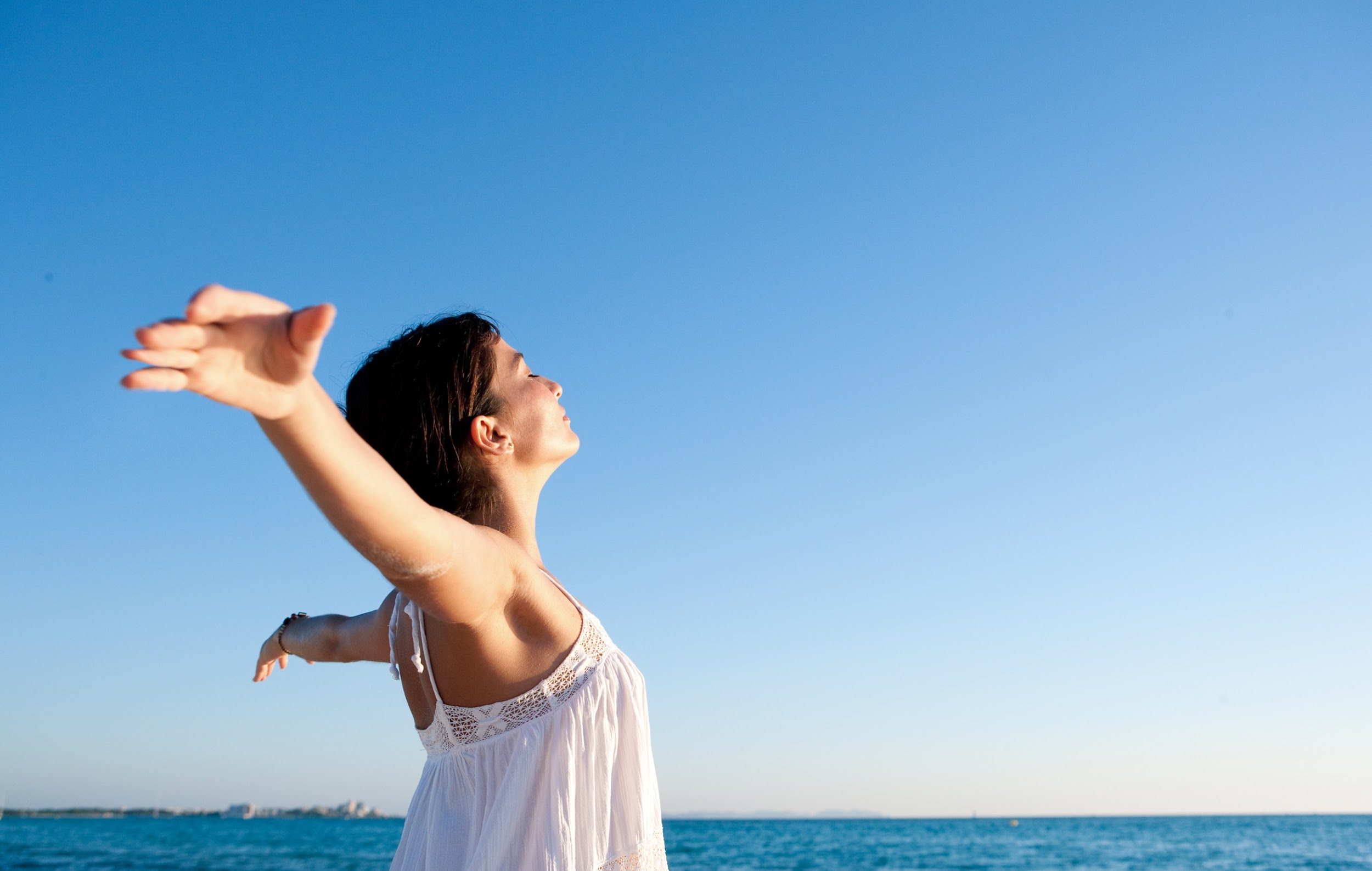 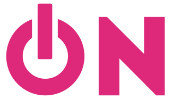 LA INDUSTRIA DEL BIENESTAR
Son las soluciones que, desde diferentes sectores, proponen mejorar los hábitos del estilo de vida actual
Las tendencias actuales demuestran que la industria del fitness, nutrición, salud y belleza son una excelente oportunidad de negocio para los próximos años.
CUADRANTES DE FLUJO DE DINERO
¿En qué cuadrante te encuentras?
LIBERTAD
SEGURIDAD
El dinero trabaja para ti
Trabajas para el dinero
EMPLEADO
DUEÑO
Si no trabaja, no recibe pago
Invierte dinero y tiene flexibilidad de tiempo.
60%
35%
4%
1%
AUTOEMPLEADO
INVERSIONISTA
Es dueño de su empleo; su negocio depende de él y de su tiempo.
Su dinero trabaja para él y disfruta de la verdadera LIBERTAD.
INGRESO LINEAL
INGRESO RESIDUAL
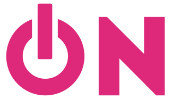 AUTOR: Robert Kiyosaki
El Negocio de Venta Directa
Sistema de negocios utilizado para distribuir productos o servicios, eliminando los intermediarios y reduciendo costos.
NEGOCIO
TRADICIONAL
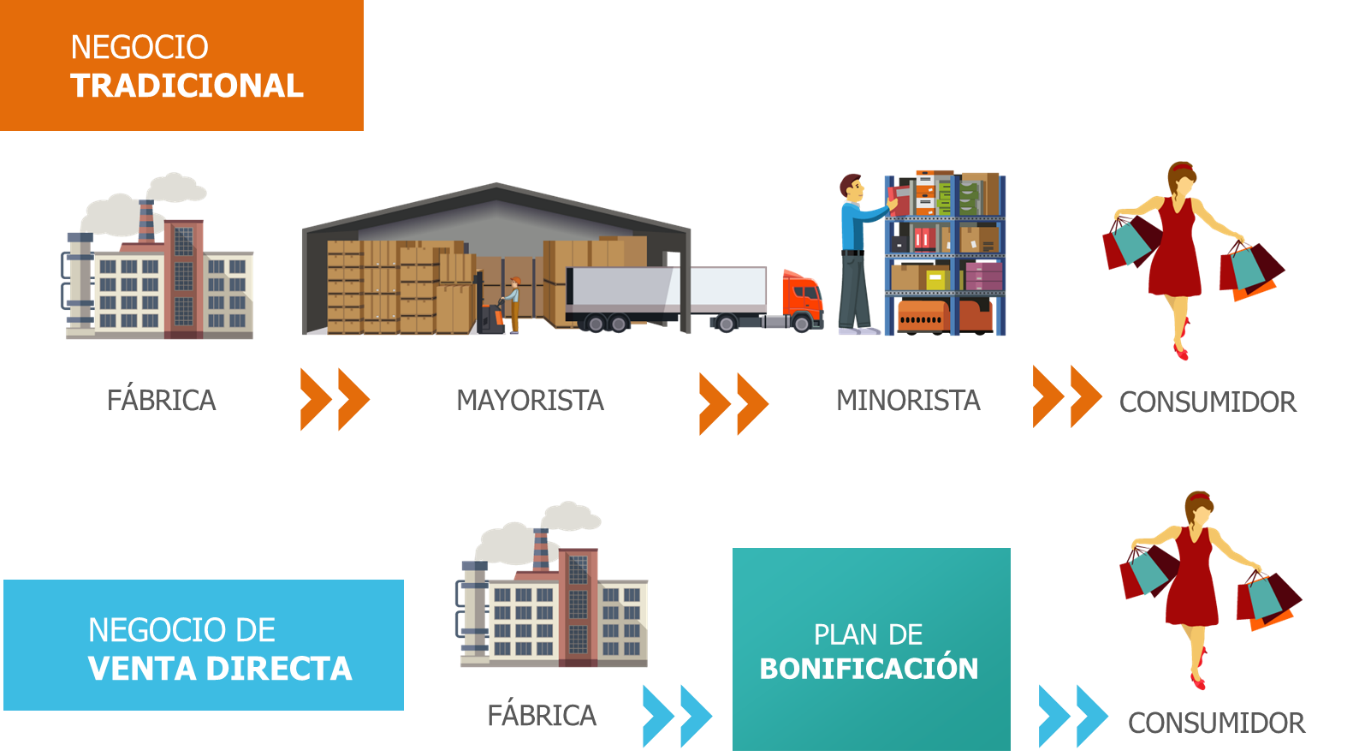 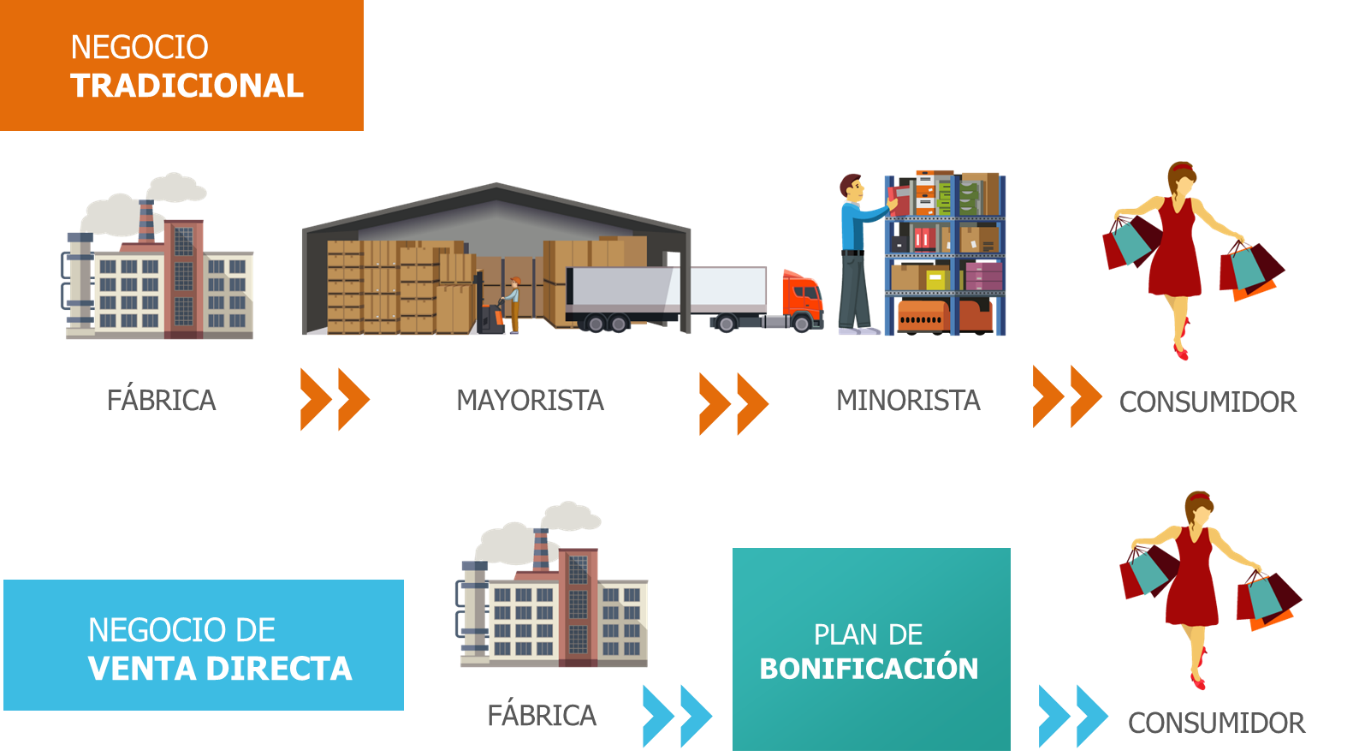 FÁBRICA
MAYORISTA
MINORISTA
CONSUMIDOR
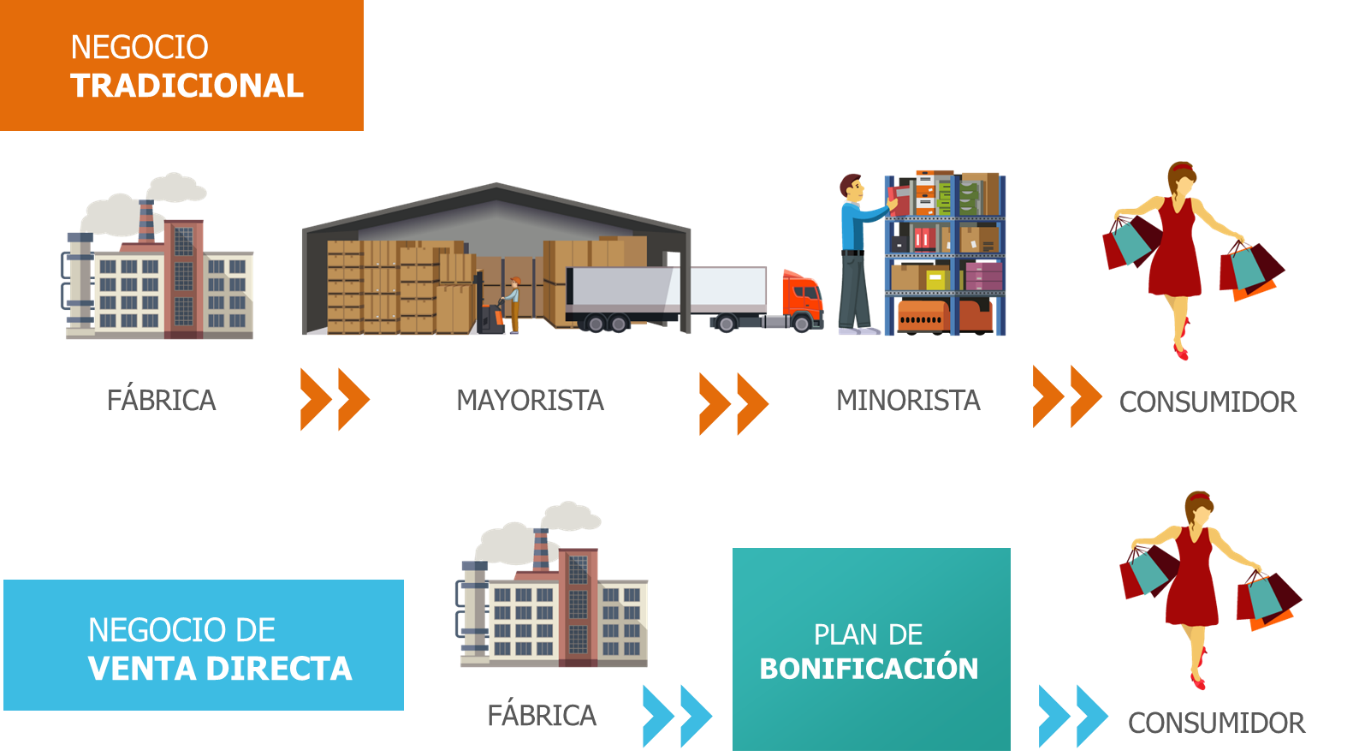 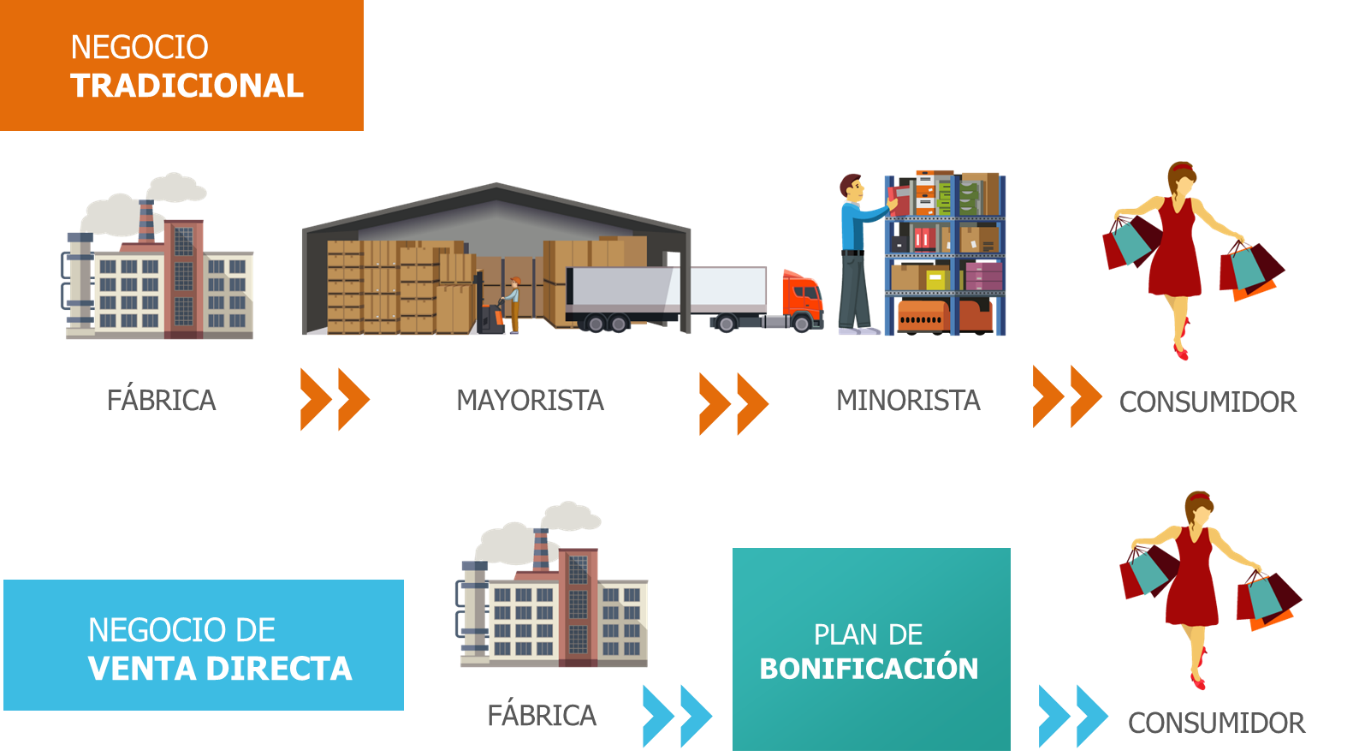 NEGOCIO DE
VENTA DIRECTA
PLAN DE
BONIFICACIÓN
CONSUMIDOR
FÁBRICA
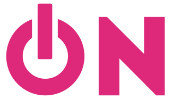 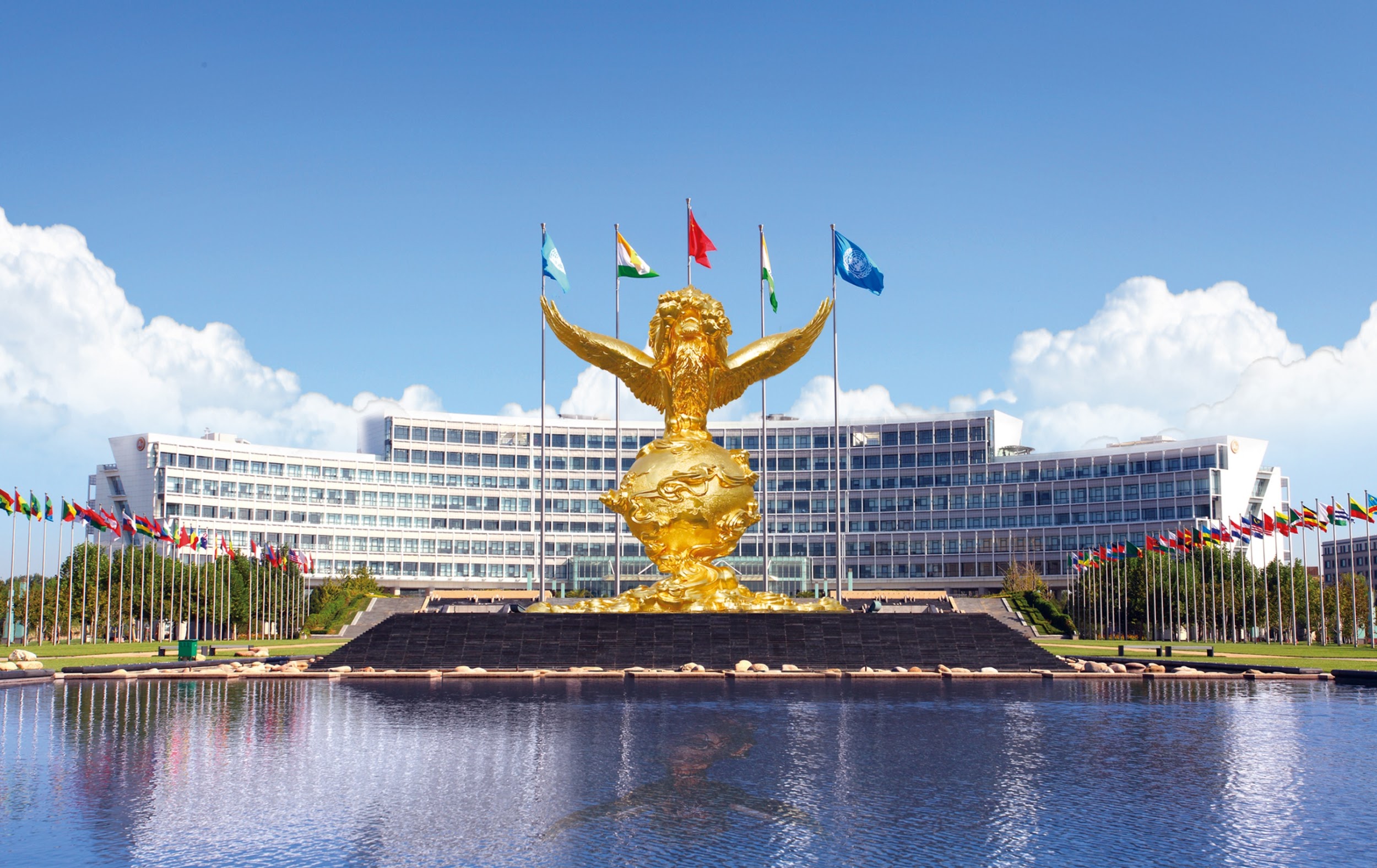 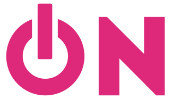 LA EMPRESA QUE NOS RESPALDA
PARQUE INDUSTRIAL DE LA SALUD TIENS
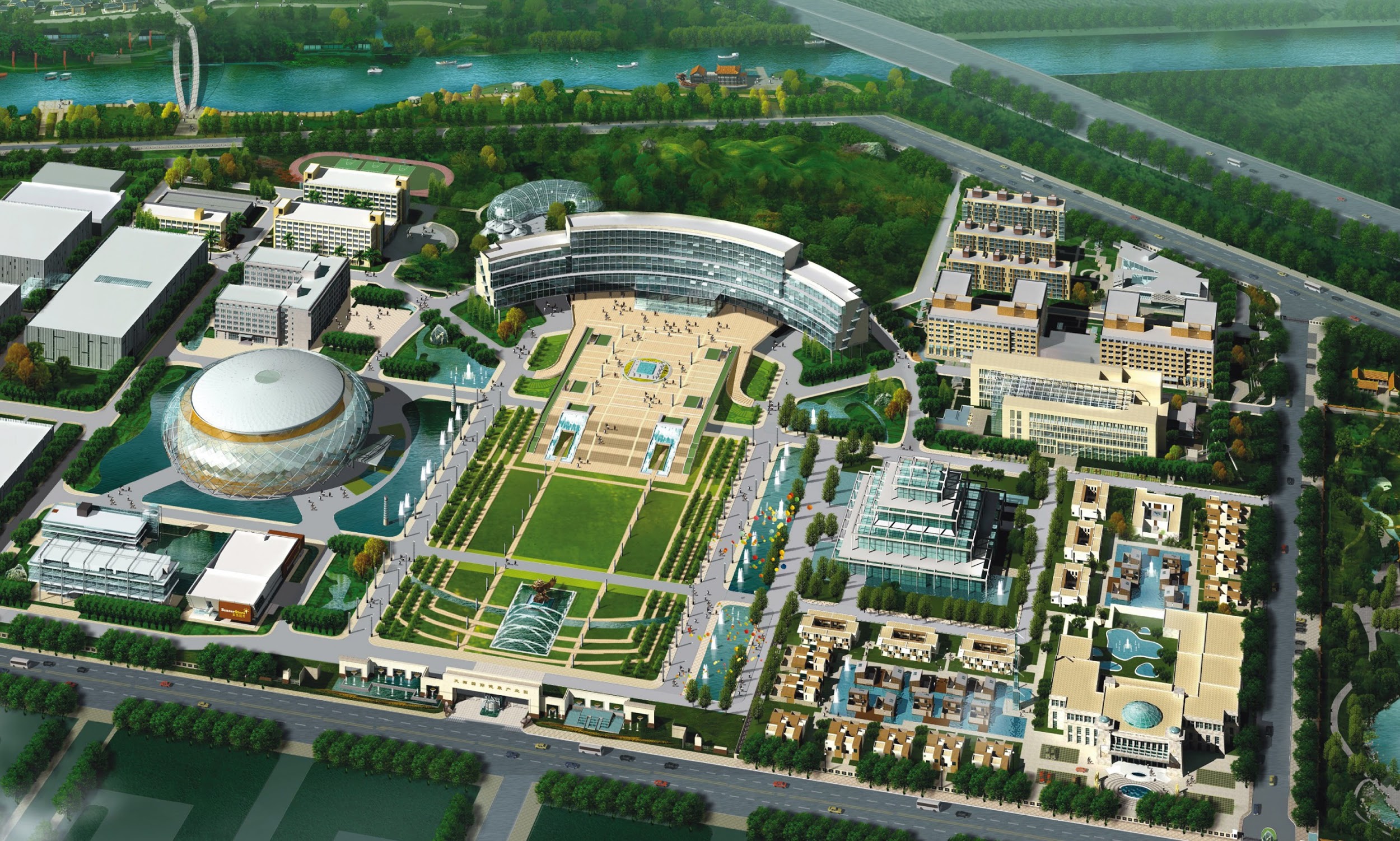 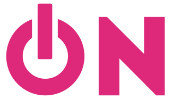 VISIÓN GLOBAL
SUCURSALES TIENS
CASA MATRIZ
TIENS ESTÁ ENTRE LAS 
EMPRESAS MLM 
MÁS GRANDES DEL MUNDO
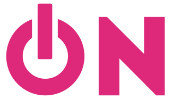 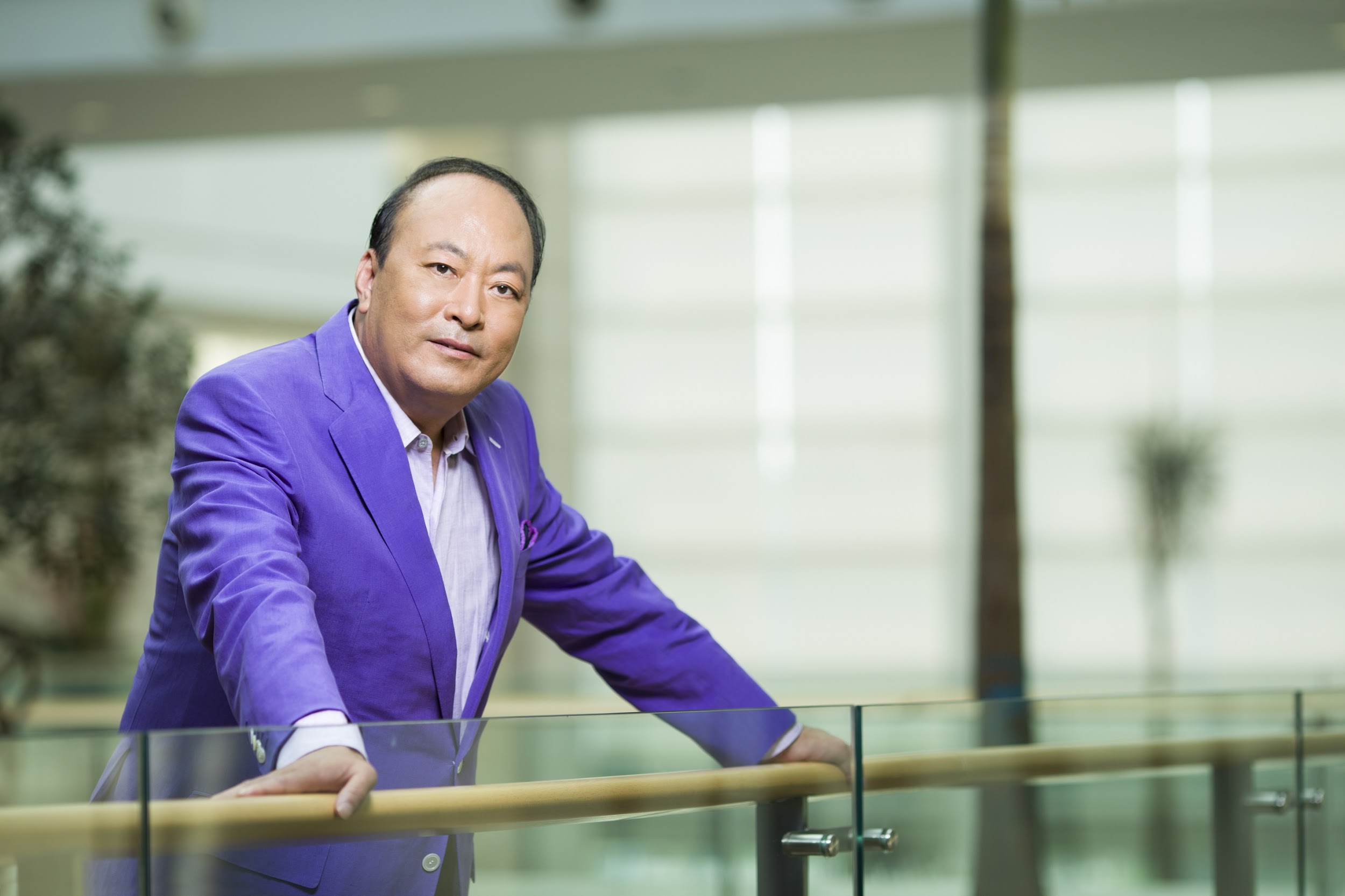 “La cosa más afortunada en este mundo no es ganar una lotería, sino encontrarse con alguien que puede llevarte a un mundo más grande”

Li Jinyuan
Fundador y Presidente de TIENS
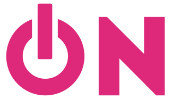 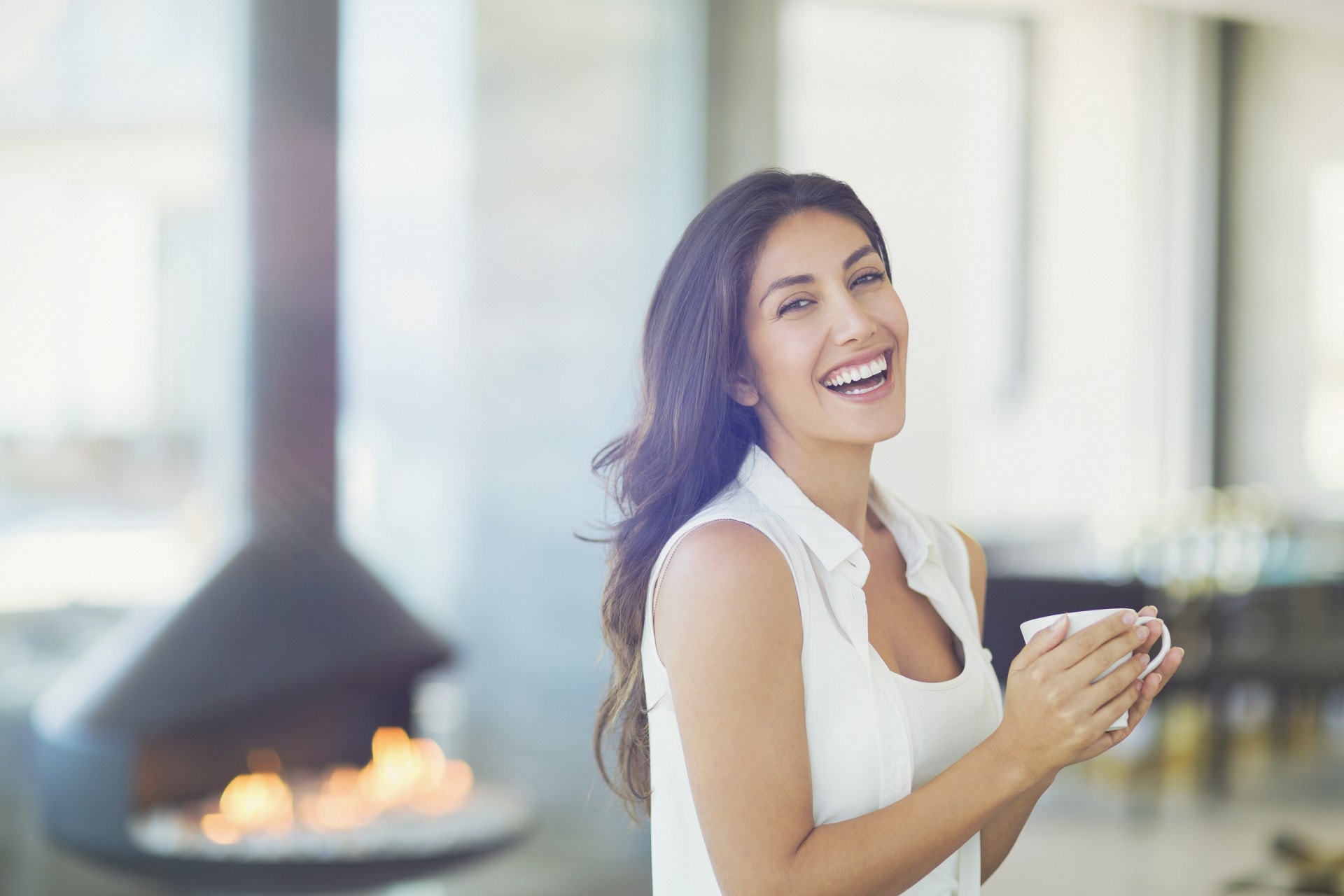 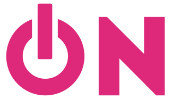 NUESTROS
PRODUCTOS
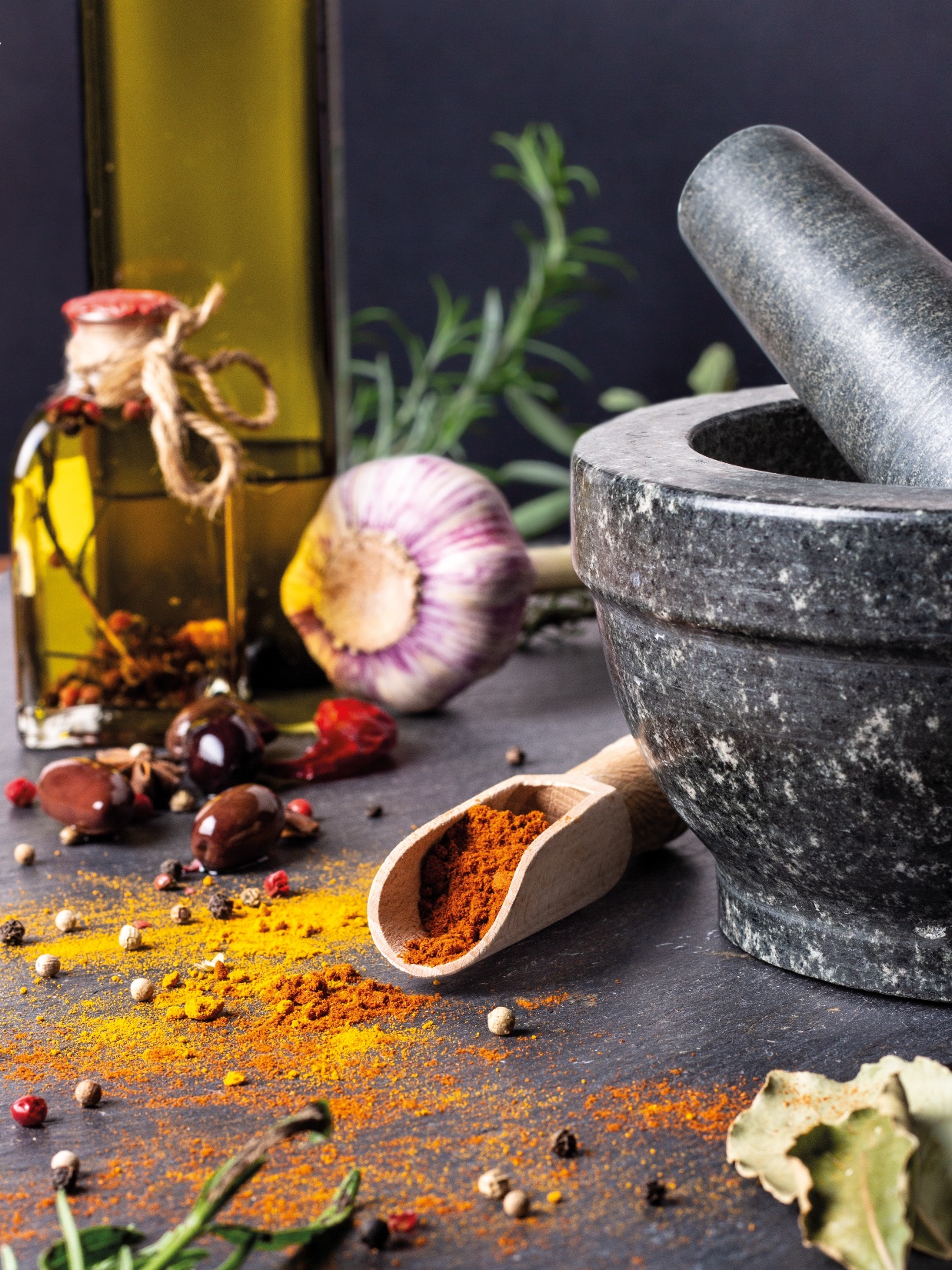 Esencia de la cultura tradicional de la medicina China
+
Biotecnología 
de punta
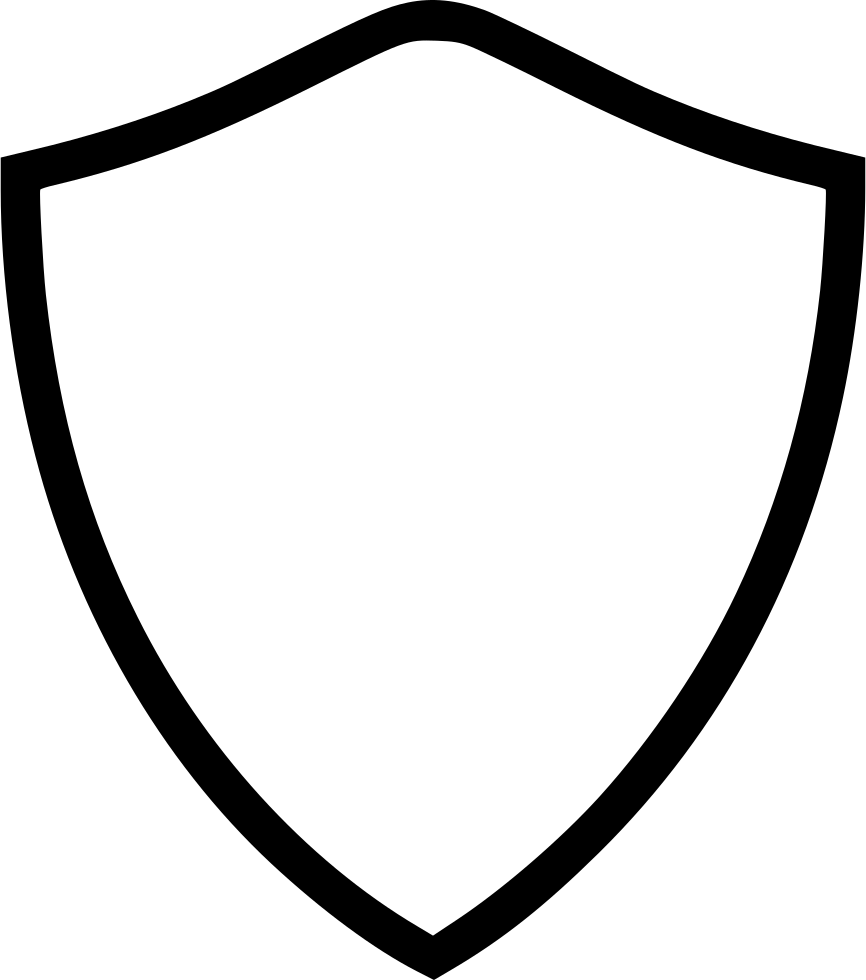 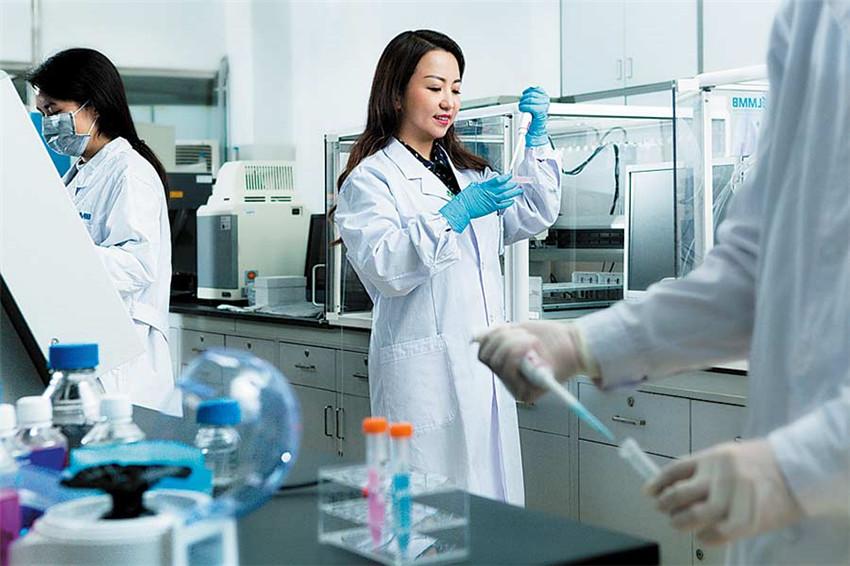 Los mejores productos para reforzar el sistema inmune
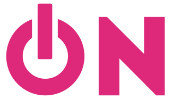 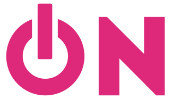 LÍNEAS DE PRODUCTO
SUPLEMENTOS PARA LA SALUD
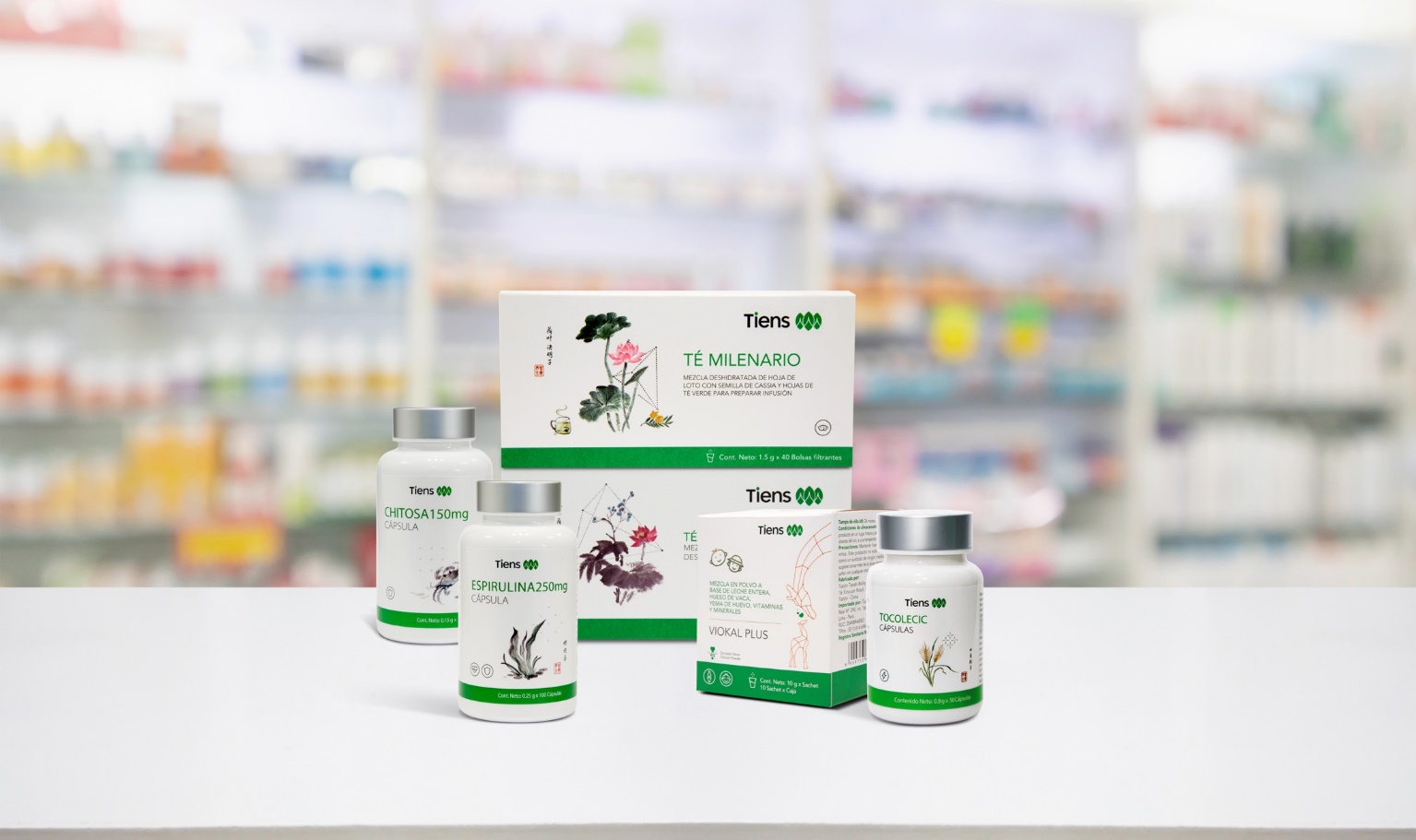 Refuerzan tu sistema inmune.

Equilibran tu organismo.

Previenen enfermedades.

Te brindan energía y vitalidad.
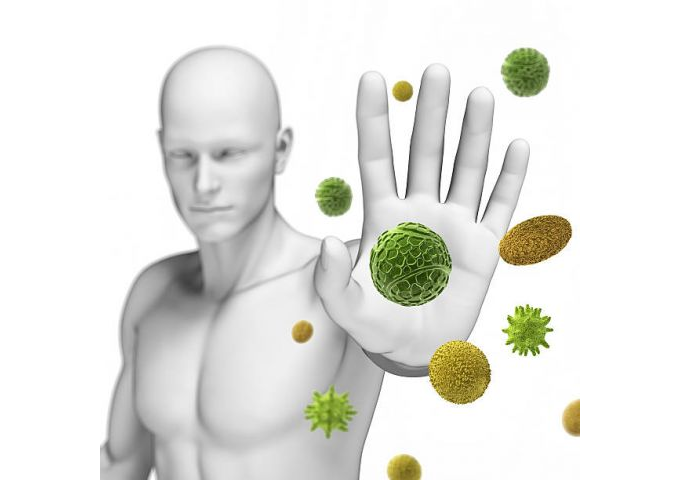 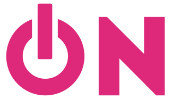 LÍNEAS DE PRODUCTO
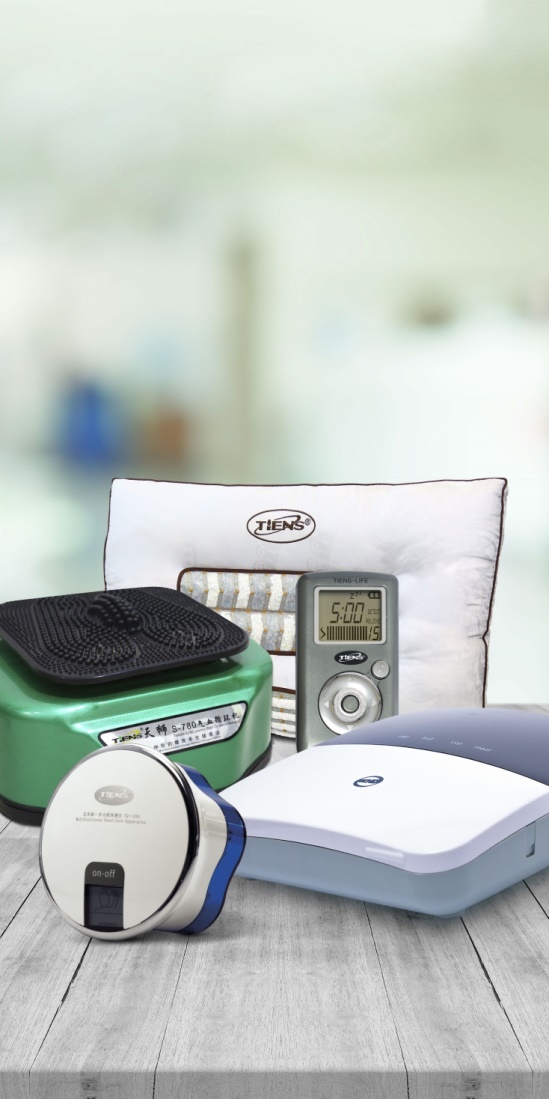 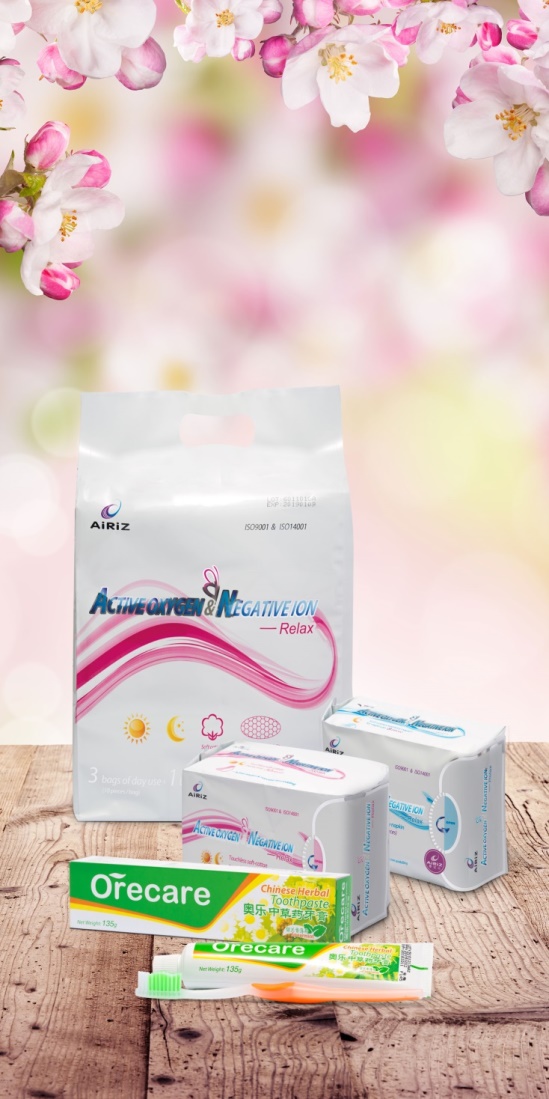 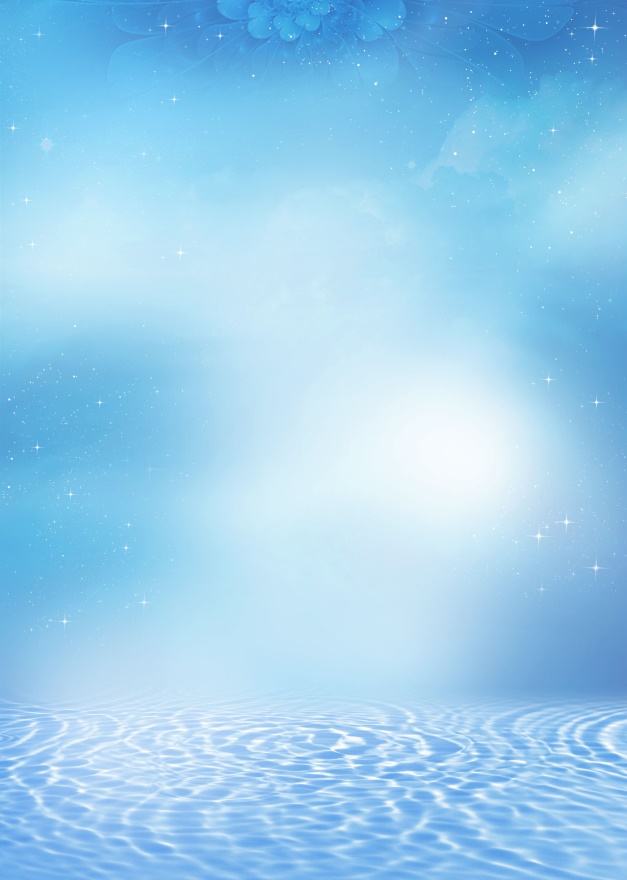 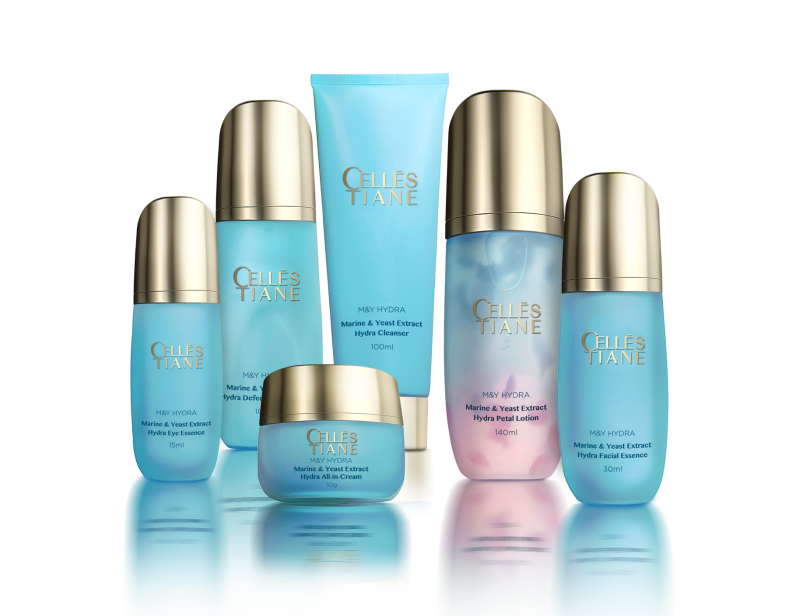 EQUIPOS 
PARA LA SALUD
CUIDADO
PERSONAL
LÍNEA DE
BELLEZA
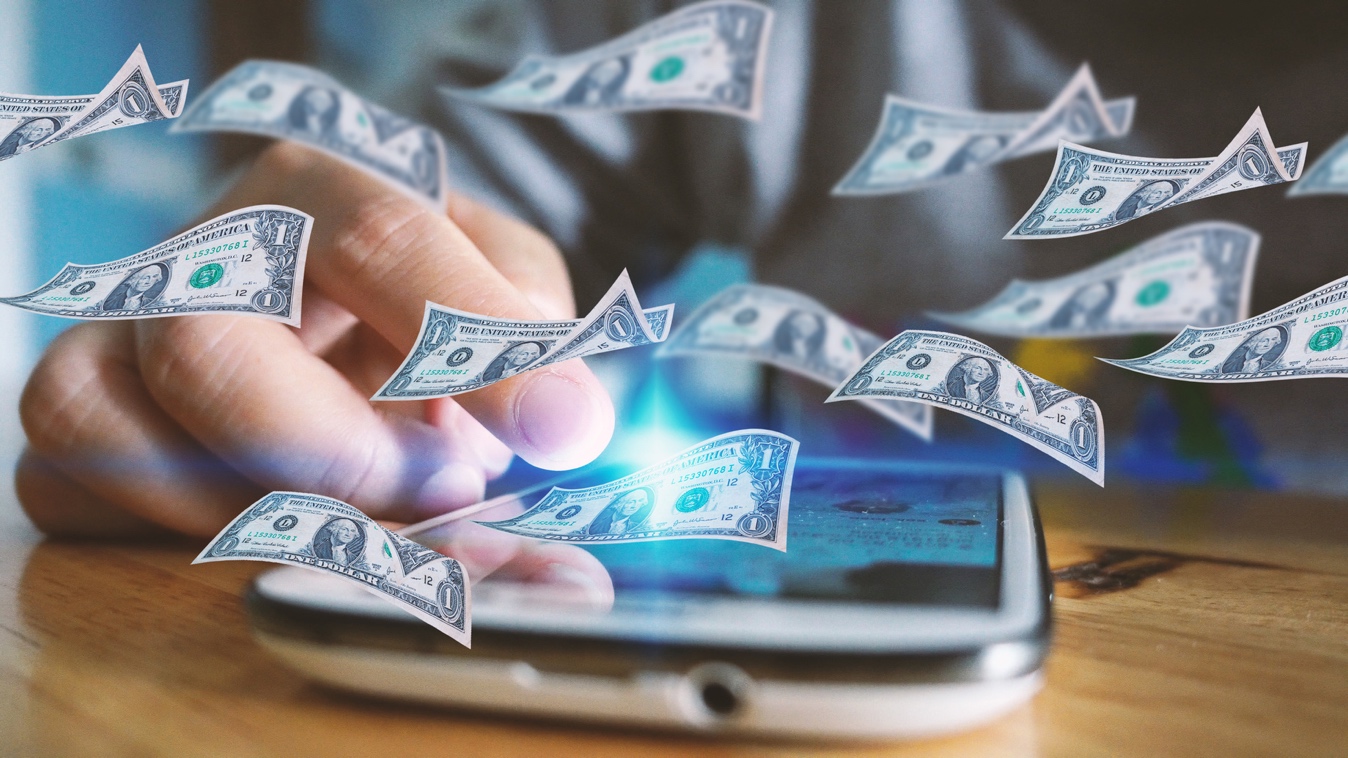 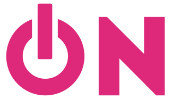 ¿CÓMO GANAR DINERO EN TIENS?
¿Qué opciones de ingreso tengo en TIENS?
Obtienes automáticamente un porcentaje de rentabilidad y puedes empezar a ganas dinero por consumir productos Tiens.
COMO
CONSUMIDOR
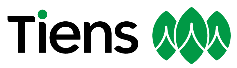 Obtienes ganancias por ayudar a que más personas conozcan el negocio y cambien su estilo de vida con Tiens.
COMO
EMPRESARIO
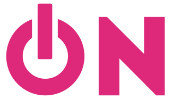 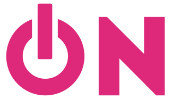 1° BENEFICIO AL
CONVERTIRTE EN DISTRIBUIDOR 
INDEPENDIENTE TIENS…
…OBTIENES UN % DE RENTABILIDAD POR LA VENTA DE PRODUCTO AL PÚBLICO FINAL
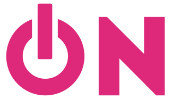 SI QUIERES SER EMPRESARIO
ADQUIERE UNA MEMBRESÍA
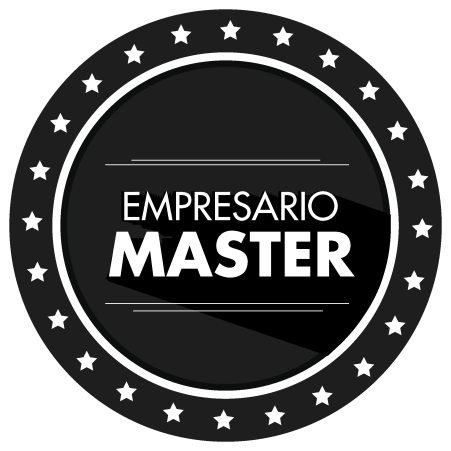 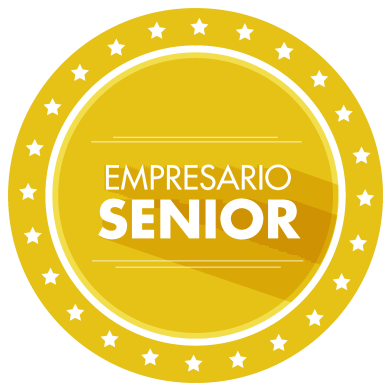 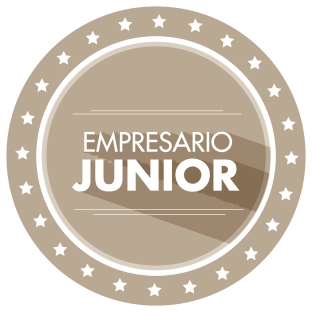 15%
8%
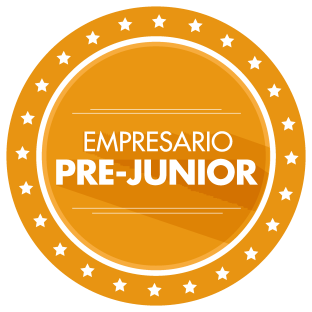 5%
*Porcentajes de descuento en tus compras personales, adicional al % de rentabilidad que obtienes al afiliarte a Tiens.
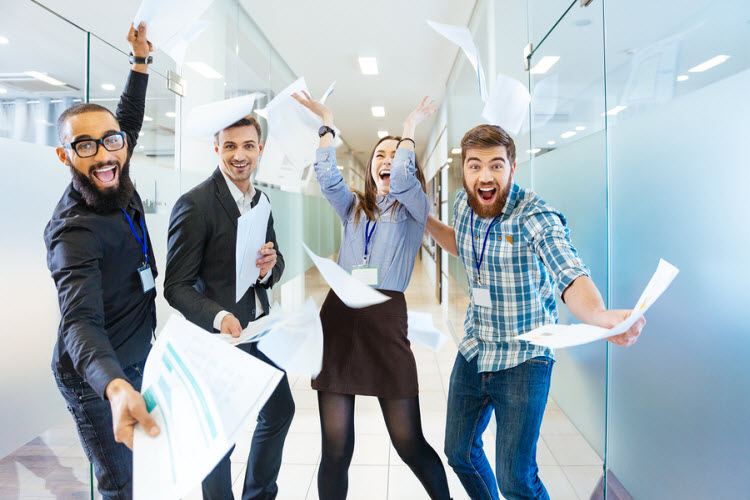 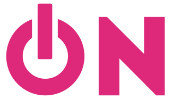 ¿QUIERES CONOCER 2 DE NUESTROS BONOS SEMANALES?
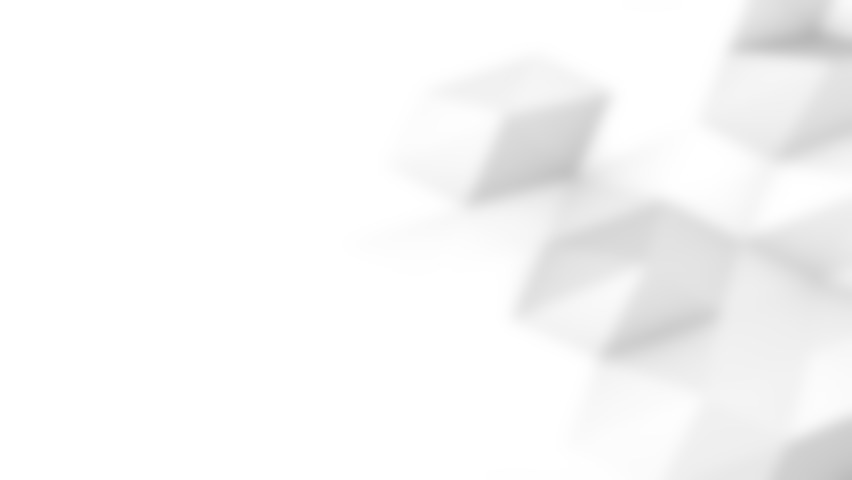 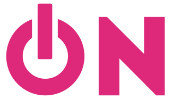 Bono de Inicio Rápido
A
SI INGRESAS
UNA PERSONA “A”
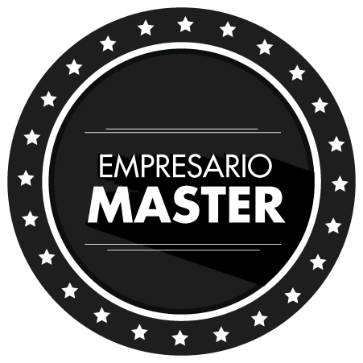 25%
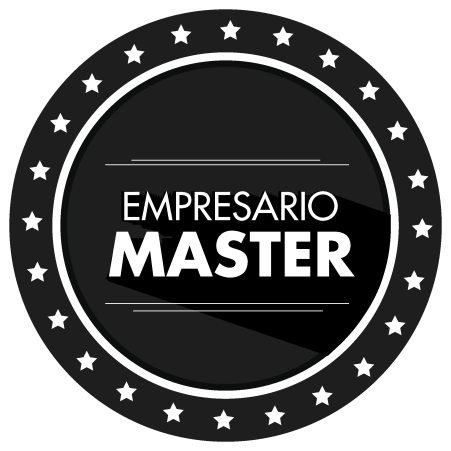 Bono IR: 800PV x 25%
$200
$200
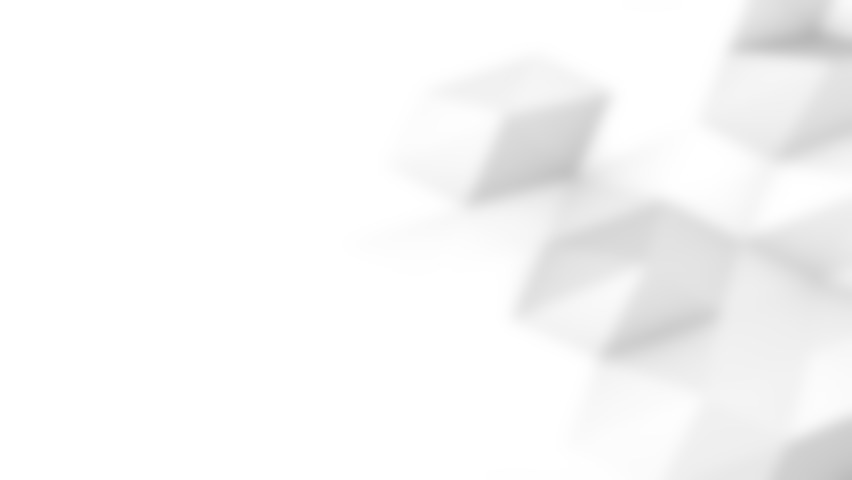 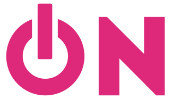 Bono Acelerado
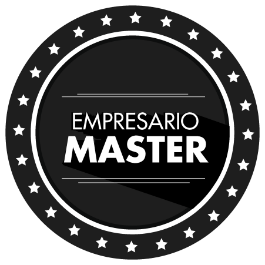 $ 200
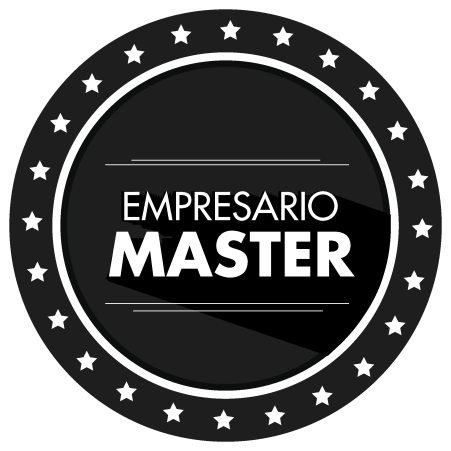 $88
$88
Balance 11%
Bono Acelerado:
800PV x 11%
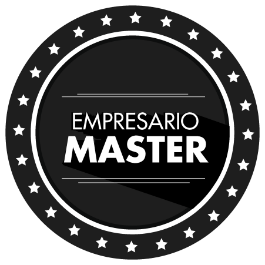 $488
$488
$ 200
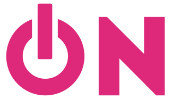 Y ESO ES SOLO UNA DEMOSTRACIÓN DE LO QUE PUEDES GANAR DESARROLLANDO EL NEGOCIO DE TIENS
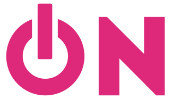 ESCALERA DEL ÉXITO
8 ESTRELLAS
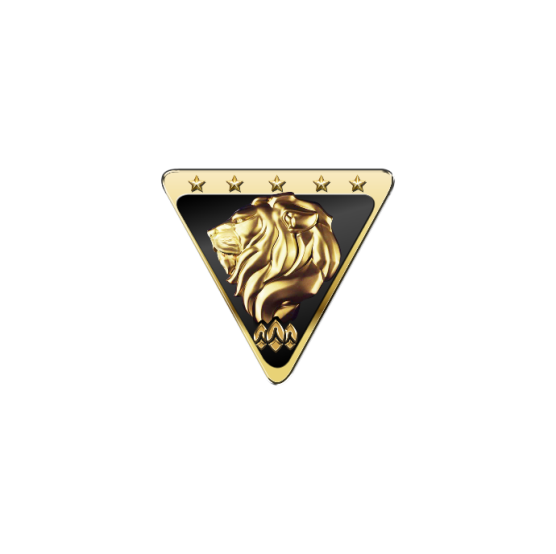 7 ESTRELLAS
6 ESTRELLAS
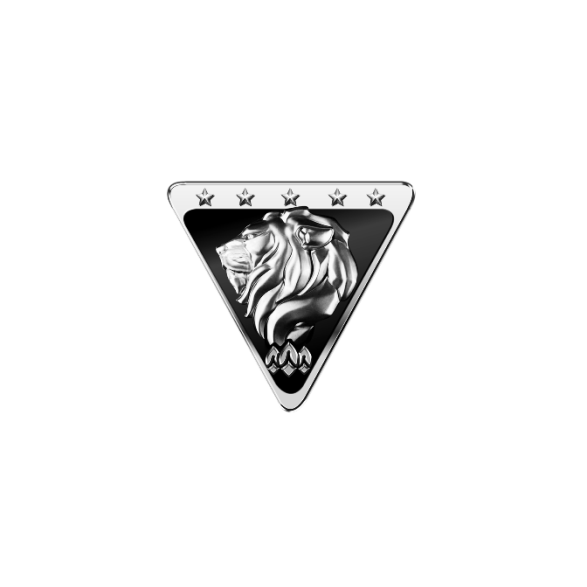 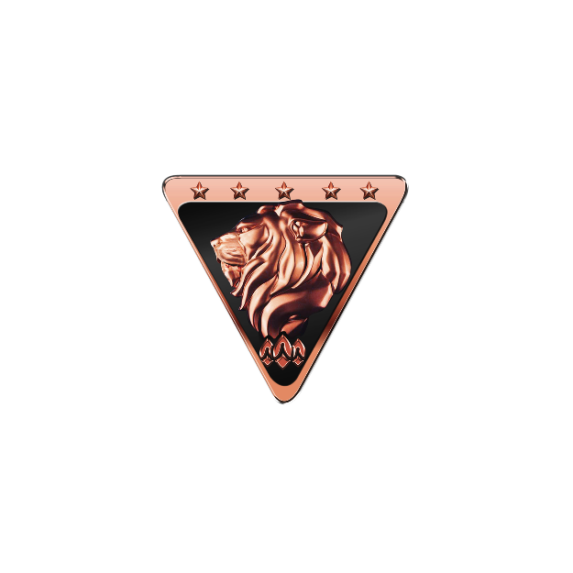 5 ESTRELLAS
4 ESTRELLAS
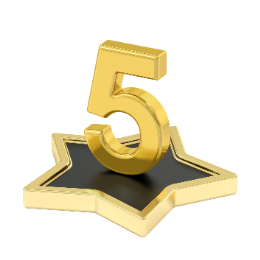 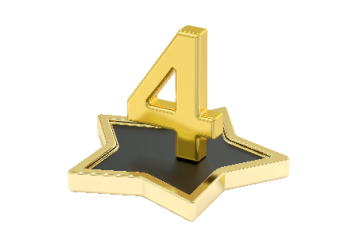 ESTATUS DE HONOR
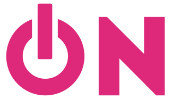 DIRECTOR
DE HONOR
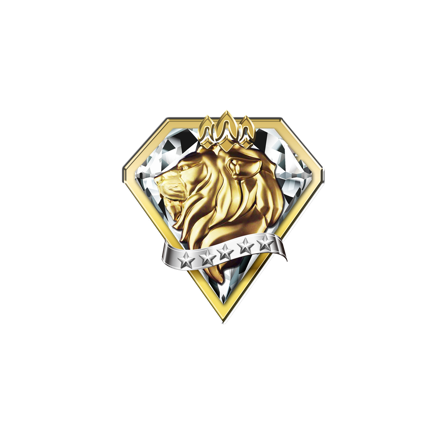 DIRECTOR
LEÓN DE
DIAMANTE
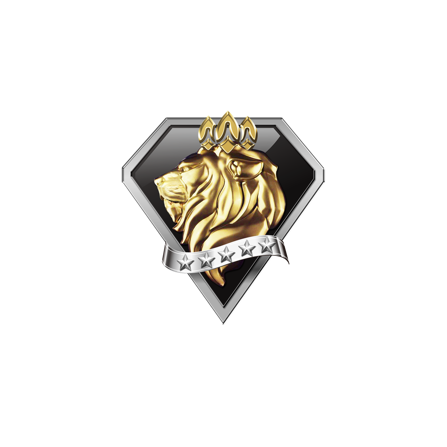 LEÓN DE
ORO
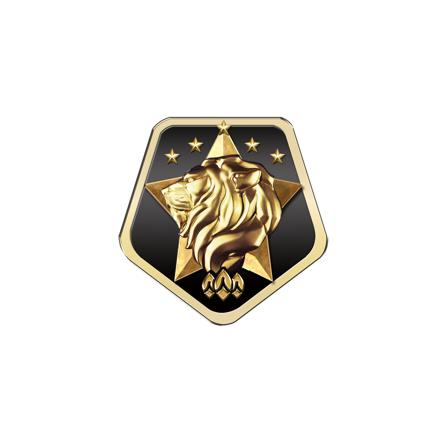 LEÓN DE
PLATA
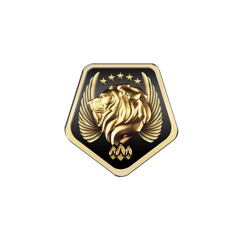 LEÓN DE
BRONCE
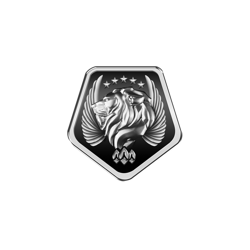 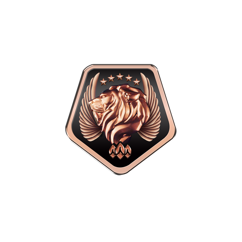 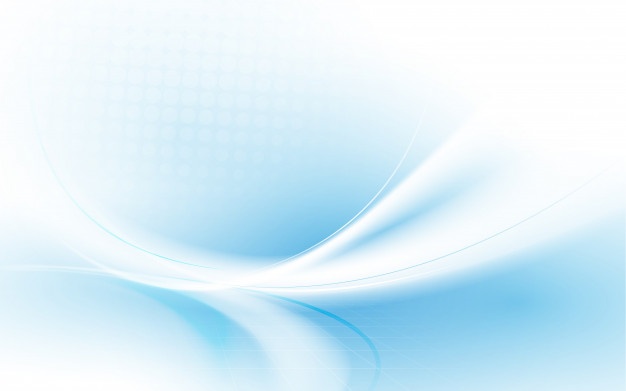 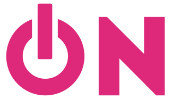 PREMIOS ESPECIALES
AUTO
MANSIÓN
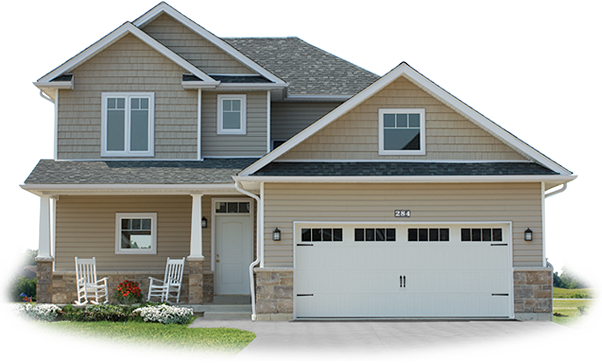 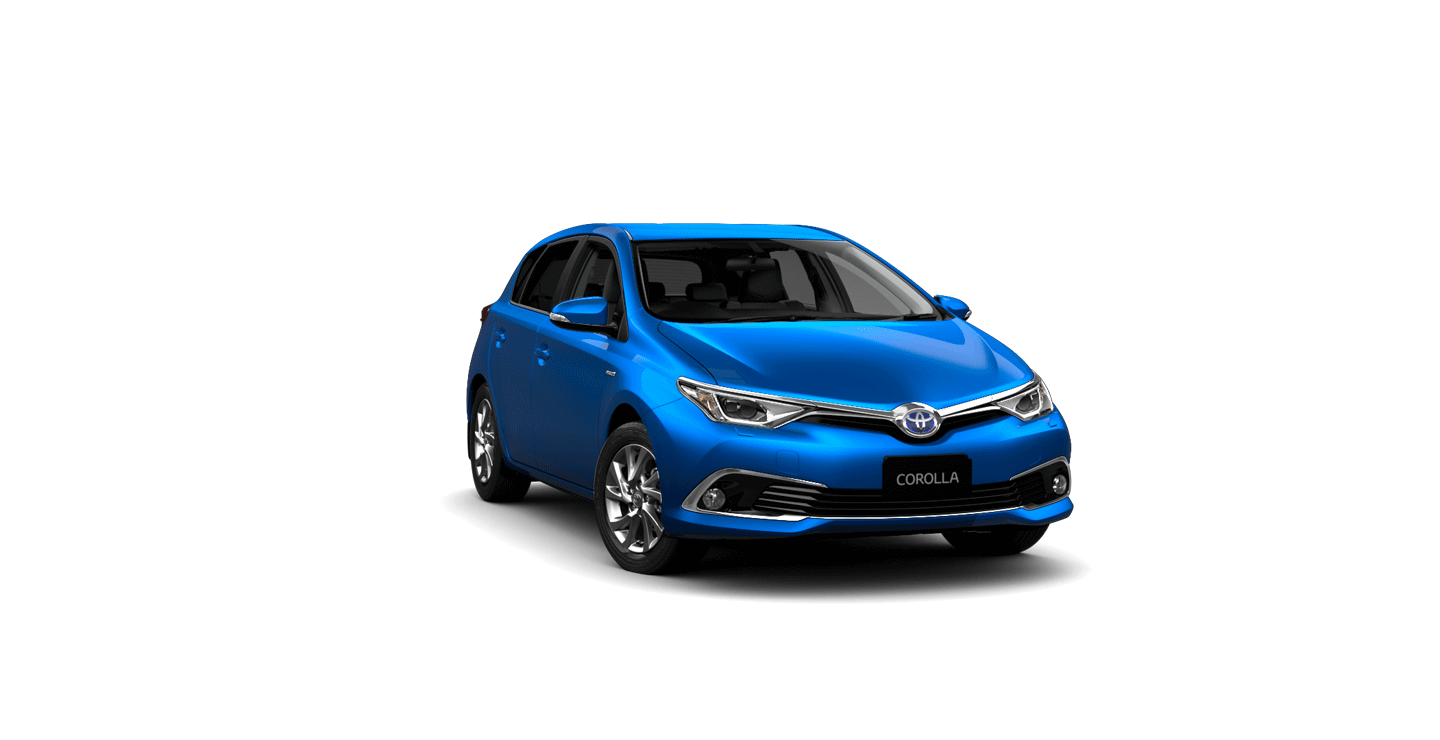 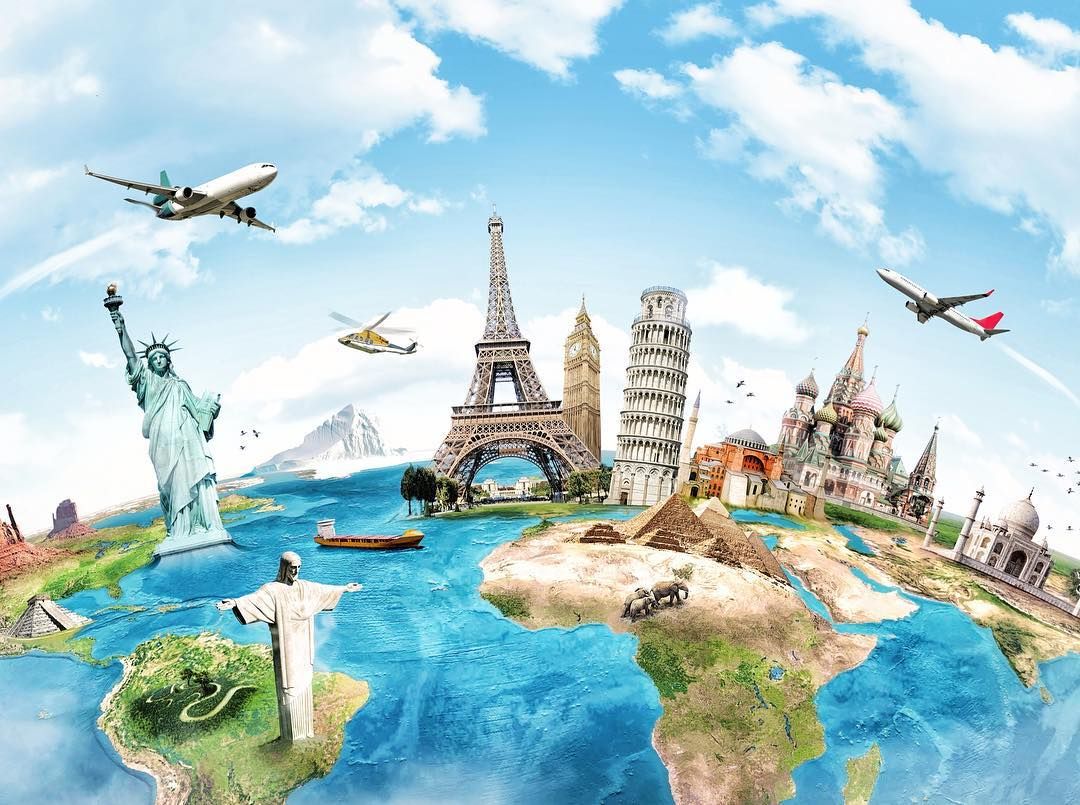 PREMIOS ESPECIALES
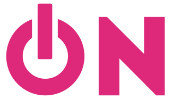 VIAJES
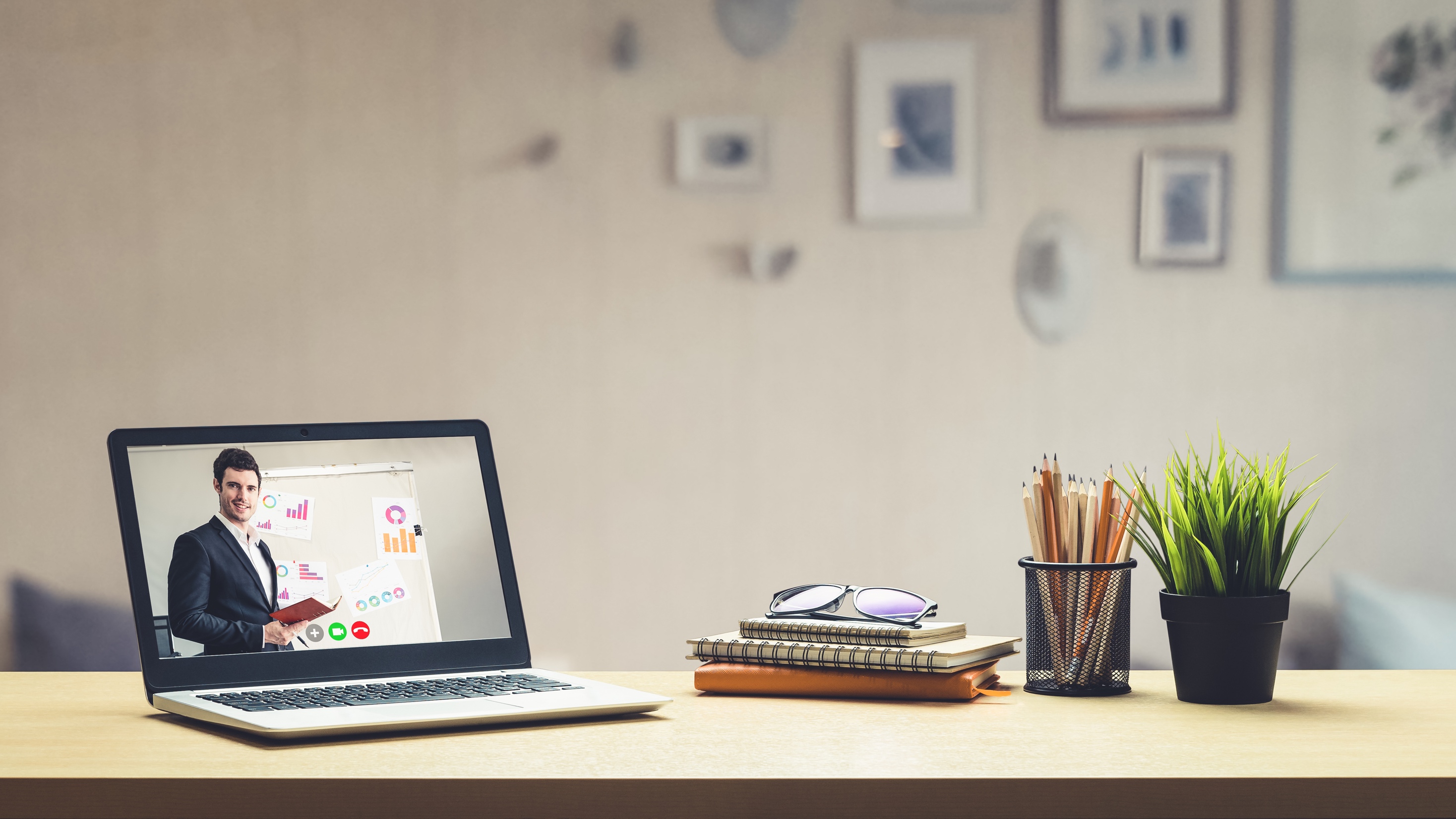 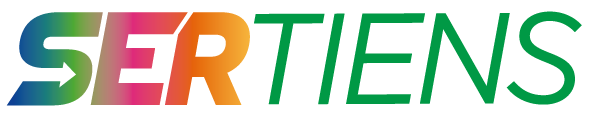 SISTEMA EDUCATIVO REGIONAL
Tiens te ofrece un Sistema Educativo Regional para que comiences a adquirir herramientas que te permitan desarrollar tu negocio desde el primer día.
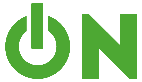 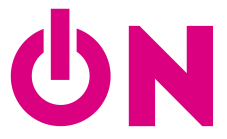 NEGOCIO
PRODUCTO
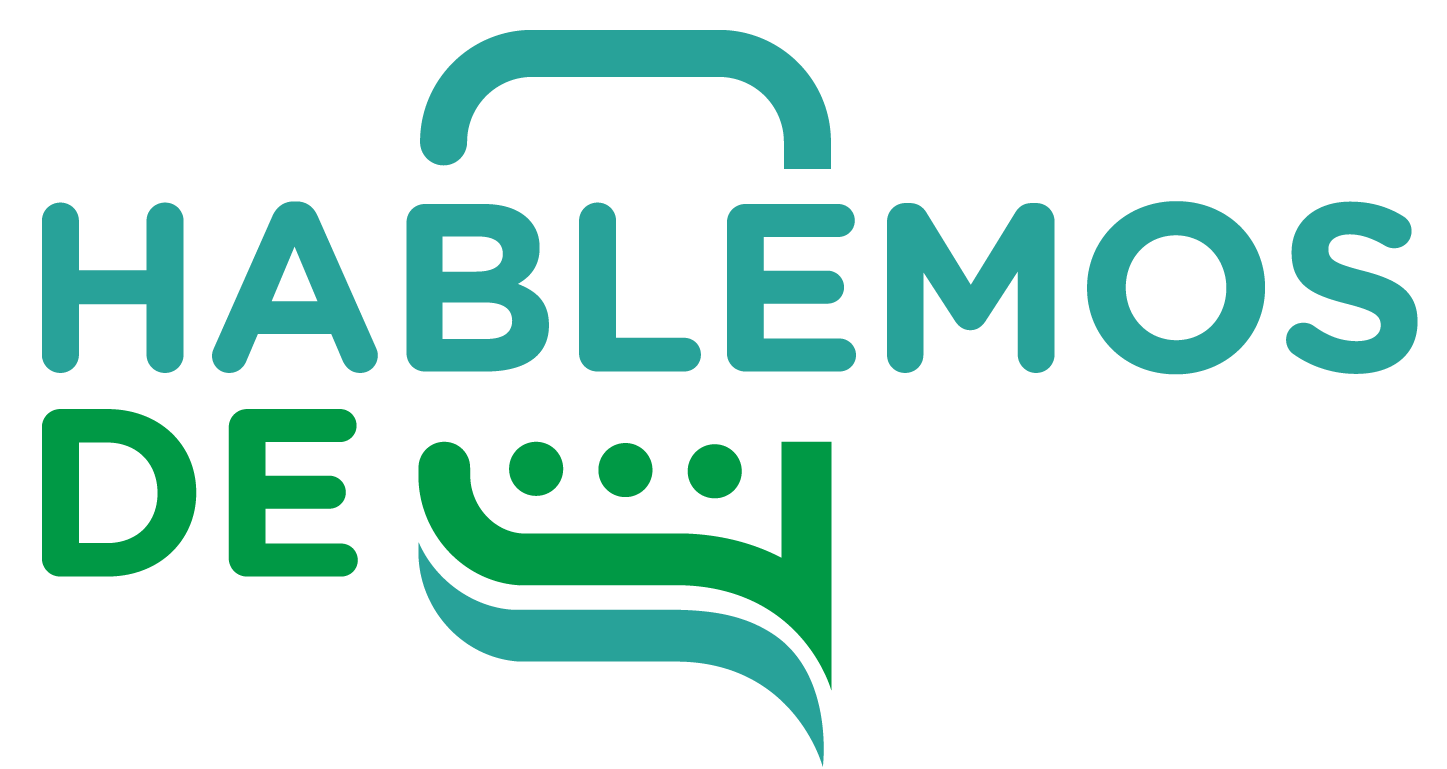 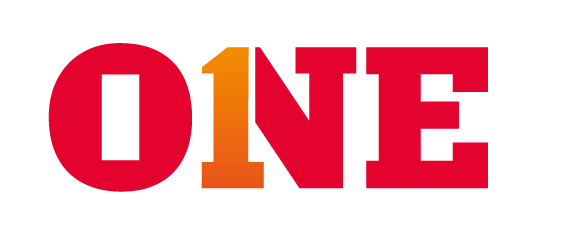 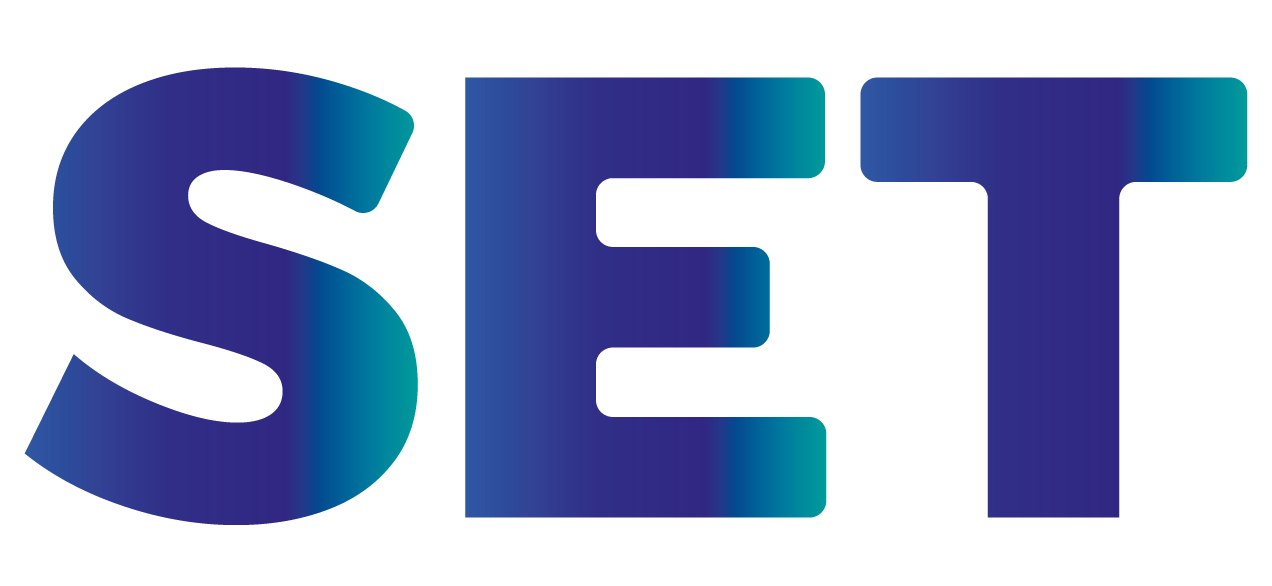 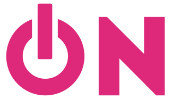 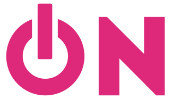 ¿Encuentras en TIENS una oportunidad atractiva para ti?
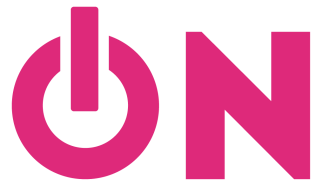